Nursery/Landscape Plant Identification
F-L
133-160
QUIZ
1
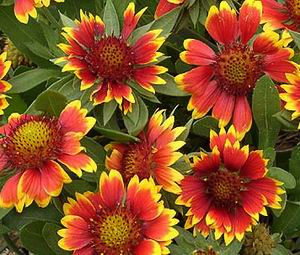 [Speaker Notes: 139 Gailardia aristata cv.Common blanketflower
http://images.marketplaceadvisor.channeladvisor.com/hi/74/73694/blanket_flower_gaillardia_aristata_seeds.jpg
http://www.plantcare.com/oldSite/httpdocs/images/namedImages/Blanketflower.jpg]
2
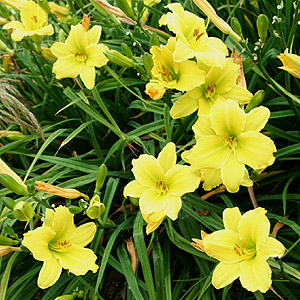 [Speaker Notes: 144Hemerocallis spp. & cv.Daylily
Findmeplants.co.uk]
3
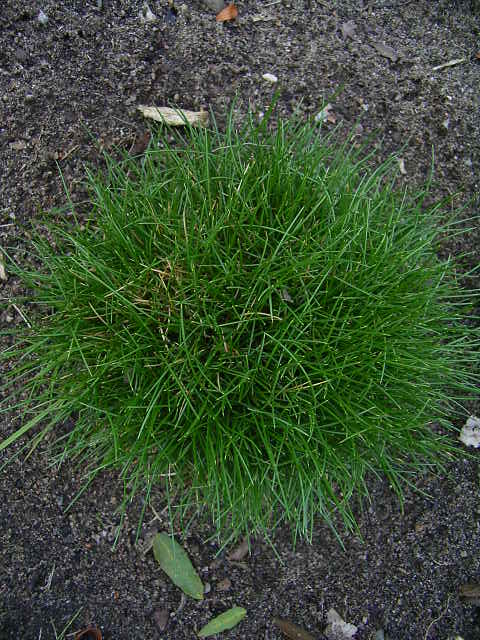 [Speaker Notes: 134Festuca spp. & cv.Fescuehttp://www.hort.cornell.edu/department/faculty/weston/fescue/comparison.jpg
http://image.gardening.eu/immagini/festuca_scoparia_pic_carlit.jpg]
4
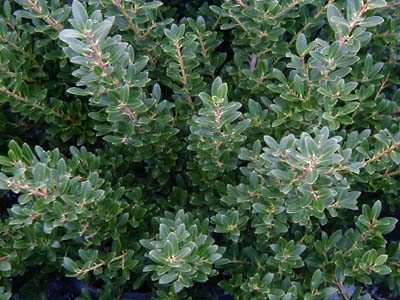 [Speaker Notes: 148Ilex crenata cv.Japanese Holly
http://www.seedlingsrus.com/IlexCrenataHoogendorn.jpg
http://www.finegardening.com/CMS/uploadedimages/Images/Gardening/Plants/Ilex_Crenata_MG_lg.jpg]
5
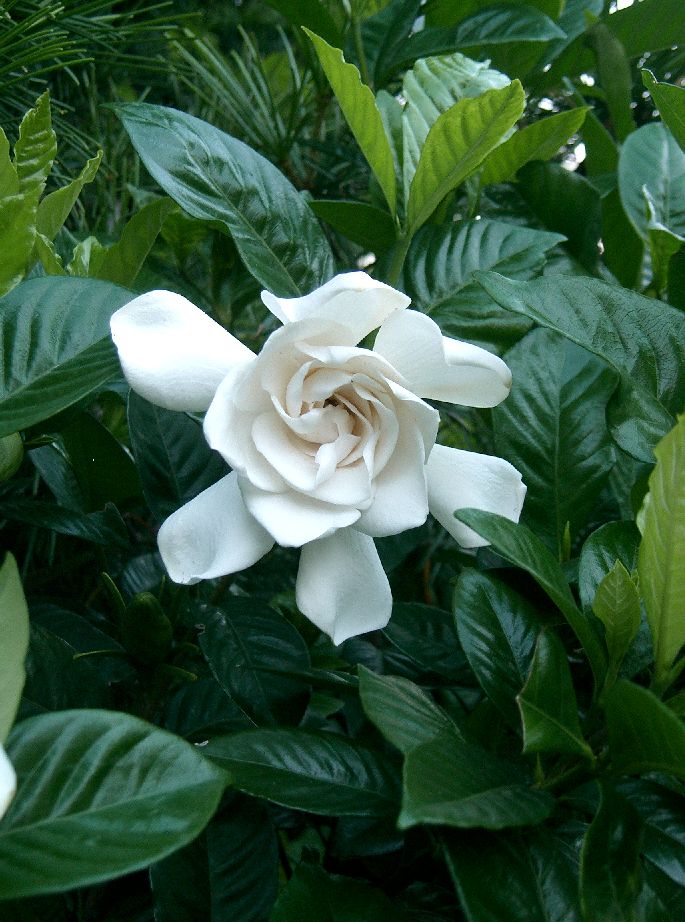 [Speaker Notes: 140 Gardenia jasminoides ‘Fortuniana’Gardenia
Upload.wikimedia.org]
6
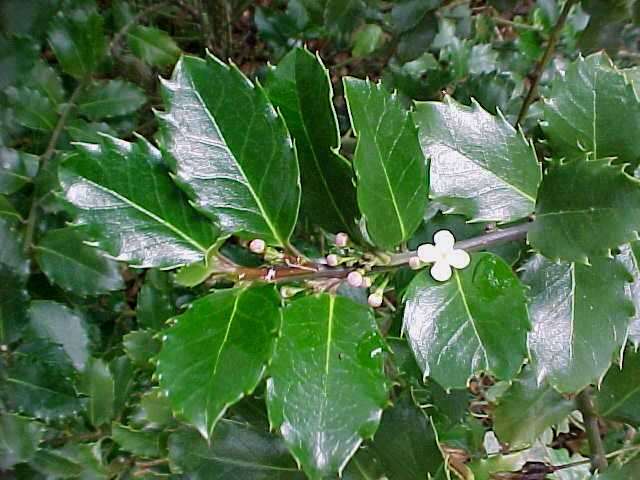 [Speaker Notes: 149Ilex x meserveae cv.Meserve Holly
http://www.connon.ca/gallery/BROADLEAFS%20EVERGREENS/2405.jpg
http://www.google.com/imgres?imgurl=http://www.mobot.org/gardeninghelp/images/low/D460-0901020.jpg&imgrefurl=http://www.mobot.org/gardeninghelp/plantfinder/Plant.asp%3Fcode%3DD460&usg=__QADgbB6hccxlayiFl1GtRYEoqvY=&h=480&w=640&sz=47&hl=en&start=5&sig2=SpJ-bc0D8N18uhWK2Thpxg&itbs=1&tbnid=QvVz44NVDPi_uM:&tbnh=103&tbnw=137&prev=/images%3Fq%3DIlex%2Bx%2Bmeserveae%26hl%3Den%26sa%3DG%26tbs%3Disch:1&ei=SRTOS93bOaeutAP4gKlQ]
7
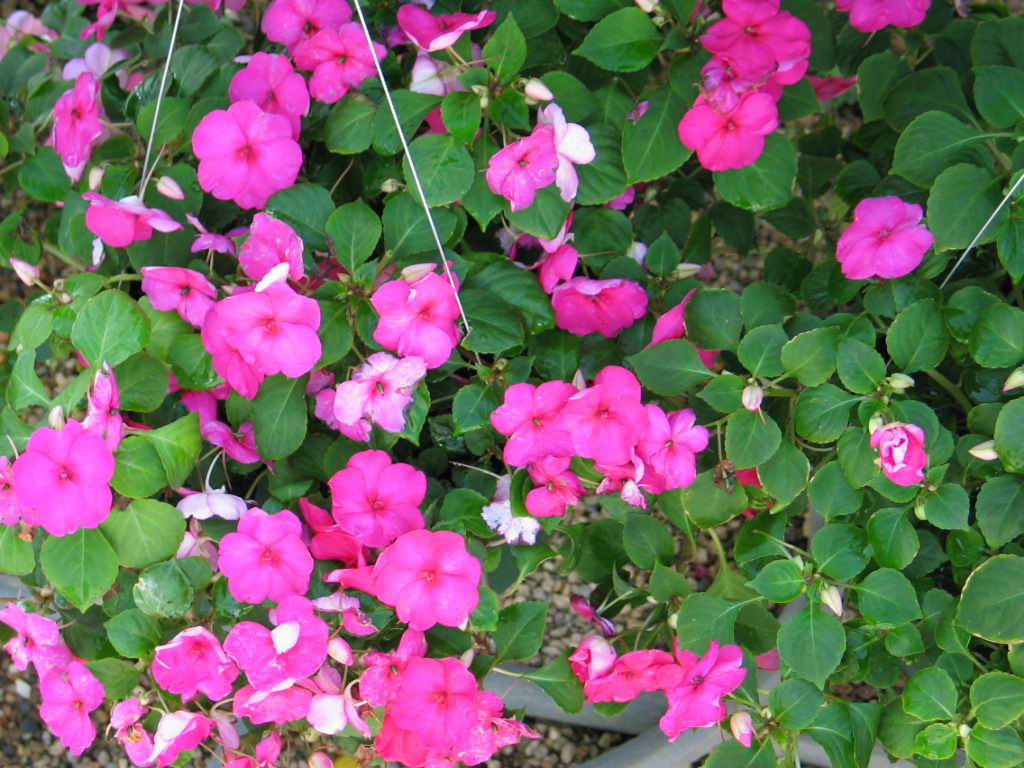 [Speaker Notes: 150Impatiens hybrid cv.Impatiens
Fotosearch.com]
8
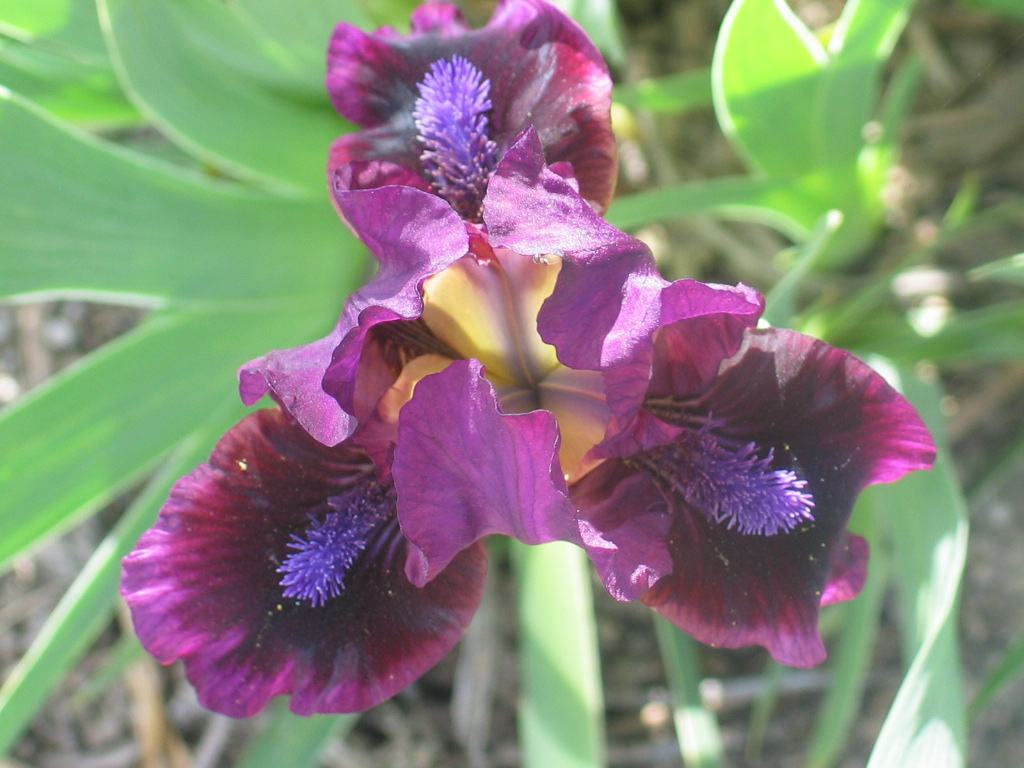 [Speaker Notes: 151Iris x germanica florentina cv.Bearded Iris
Home.comcast.net]
9
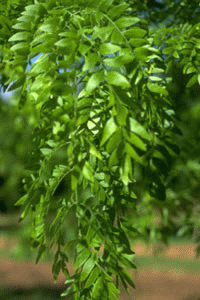 [Speaker Notes: 142Gleditsia triacantos inermis cv.Thornless Honeylocust
http://www.gerdes-wholesale-nursery.com/trees/gleditsia-triacanthos-inermis-skyline.html
http://www.shadetreesandevergreens.com/assets/images/products/sunbursthoneylocust.jpg]
10
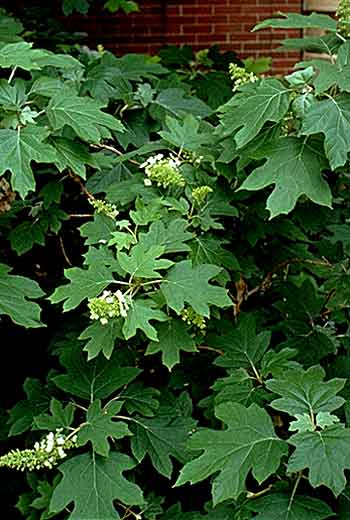 [Speaker Notes: 146Hydrangea quercifoliaOakleaf Hydrangea
http://thymeafterthyme.com/images/Hydrangea_quercifolia.jpg
http://www.greengrasslandscape.com/photogallery/Hydrangea%20quercifolia.jpg]
11
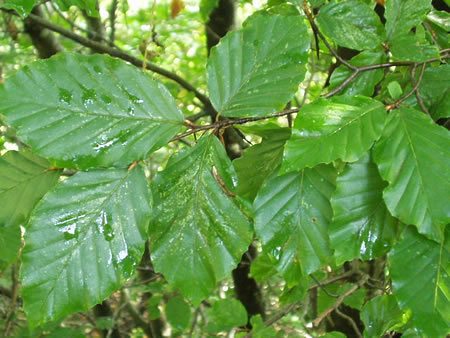 [Speaker Notes: 133Fagus sylvatica cv.European Birchhttp://www.plant-identification.co.uk/images/fagaceae/fagus-sylvatica-5.jpg
http://www.commanster.eu/commanster/Plants/Trees/Trees/Fagus.sylvatica2.jpg]
12
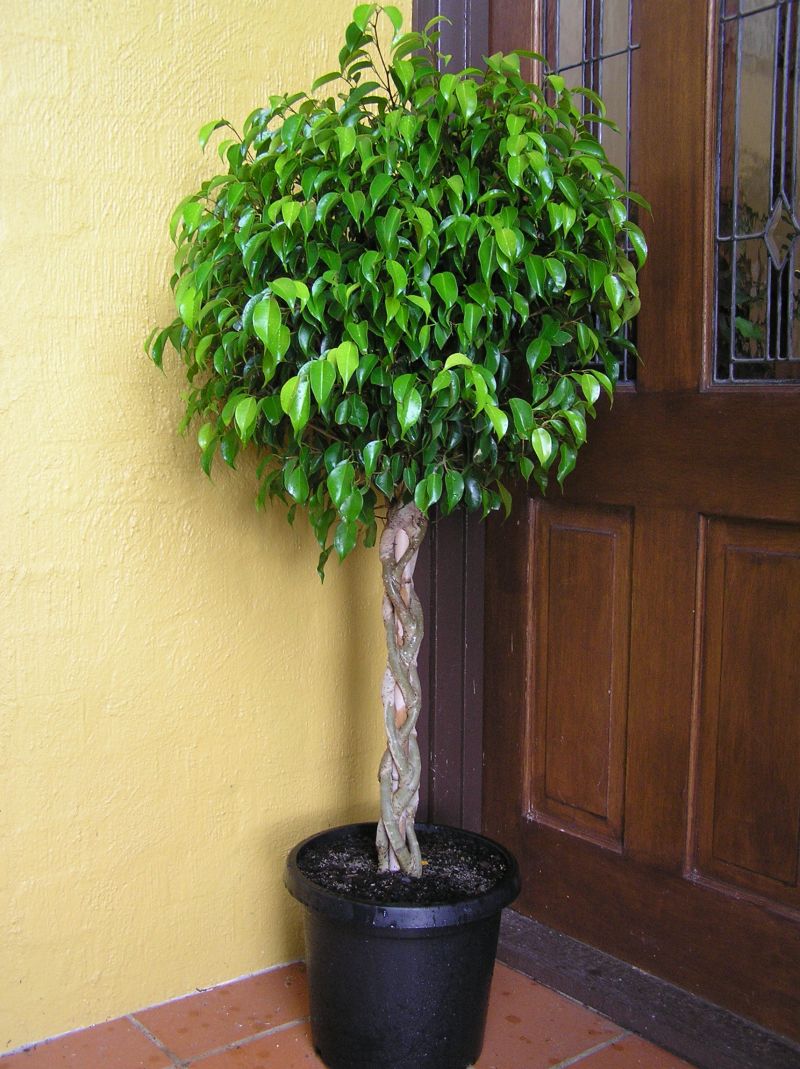 [Speaker Notes: 135Ficus benjamina ‘Exotica’Benjamin Fig
Gardenmart.com]
13
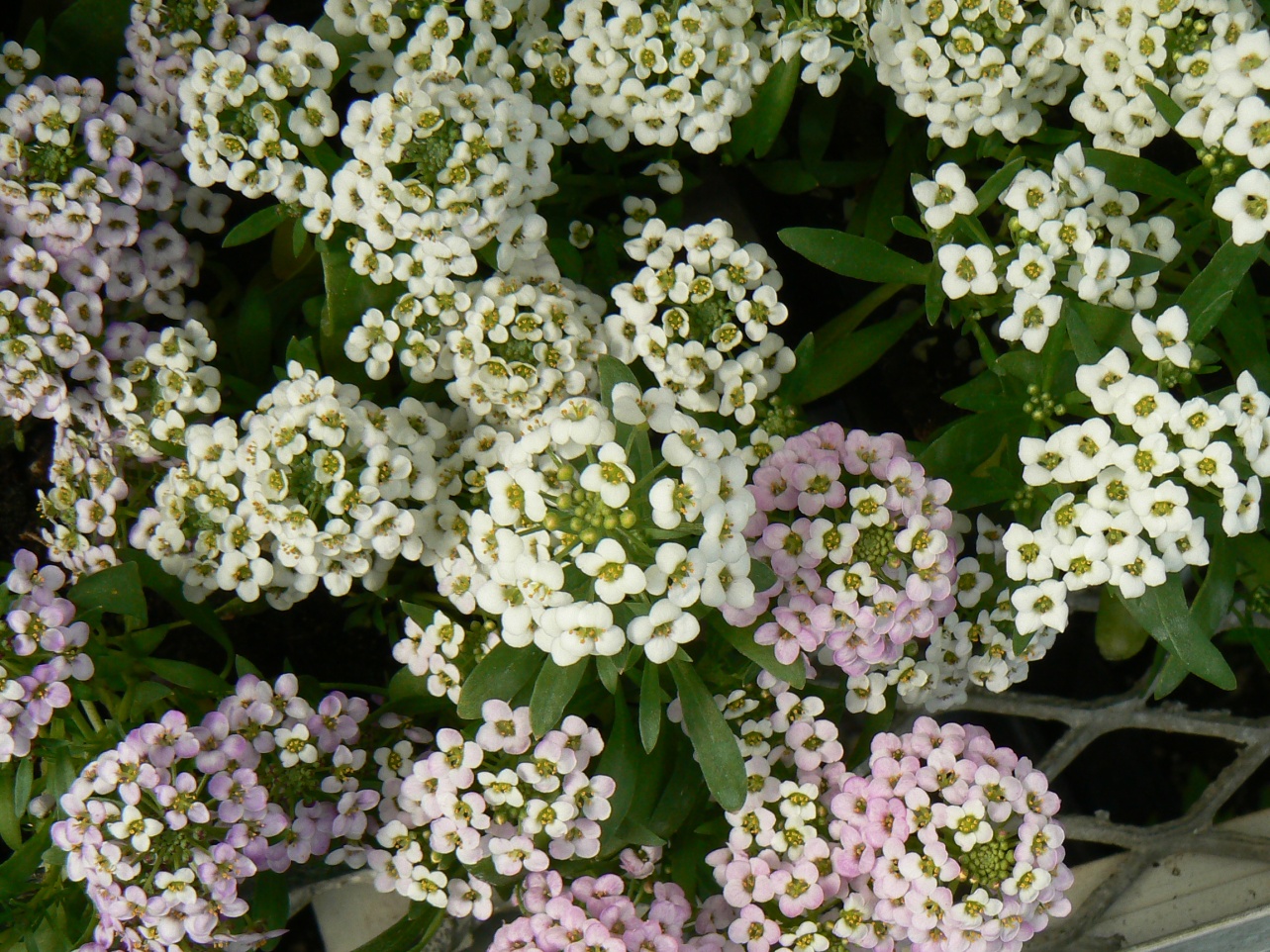 [Speaker Notes: 159Lobularia maritimaSweet Alyssum]
14
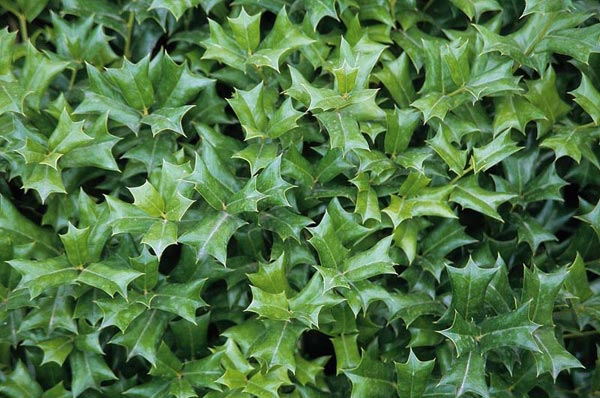 [Speaker Notes: 147Ilex cornuta cv.Chinese Holly
http://www.gardensandplants.com/images/plants/Ilex%20cornuta%20Dazzler.jpg
http://www.aragriculture.org/Images/plant_db/shrubs/ilex_cornuta_carissa_fm.jpg]
15
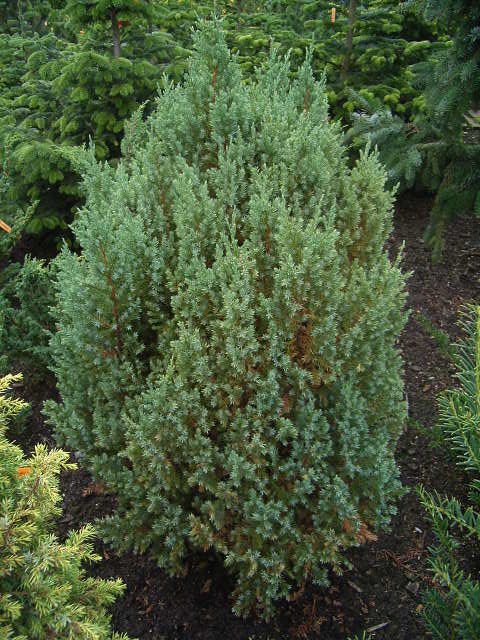 [Speaker Notes: 152Juniperus chinensis cv.Chinese Juniper
http://image.gardening.eu/immagini/juniperus_chinensis_stricta.jpg]
16
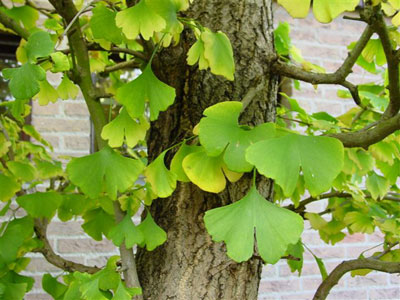 [Speaker Notes: 141Ginkgo bilobaGinkgo, Maidenhair Tree
http://www.brianandsherry.com/photos/non-ebay/Ginkgo-biloba-tree.jpg]
17
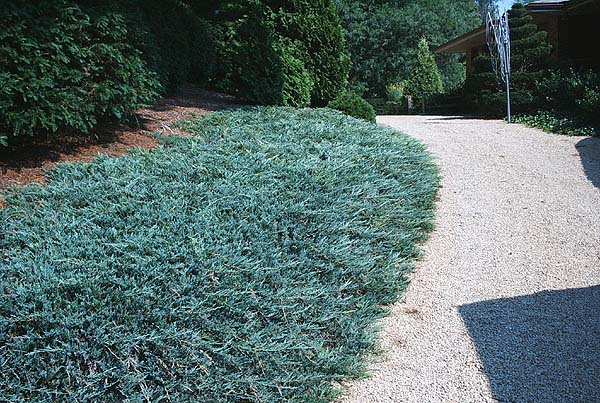 [Speaker Notes: 153Juniperus horizontalis cv.Creeping juniper
http://www.zelenhoz.com/n/1/JUNIPERUS%20HORIZONTALIS%20BLUE%20CHIP%20PA.jpg
http://www.magnoliagardensnursery.com/productdescrip/pictures300/Juniperus_Bar300.jpg]
18
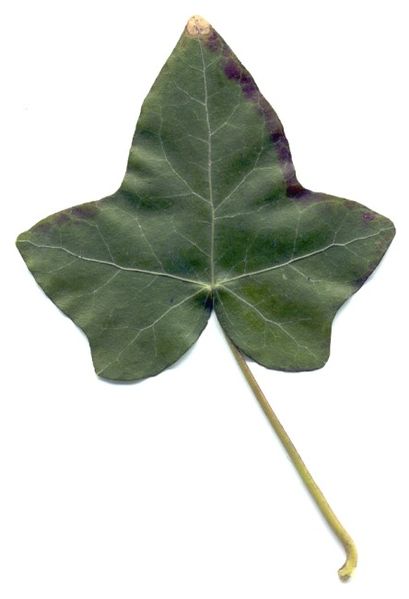 [Speaker Notes: 143Hedra helix cv.English Ivy
Assets.babycenter.com]
19
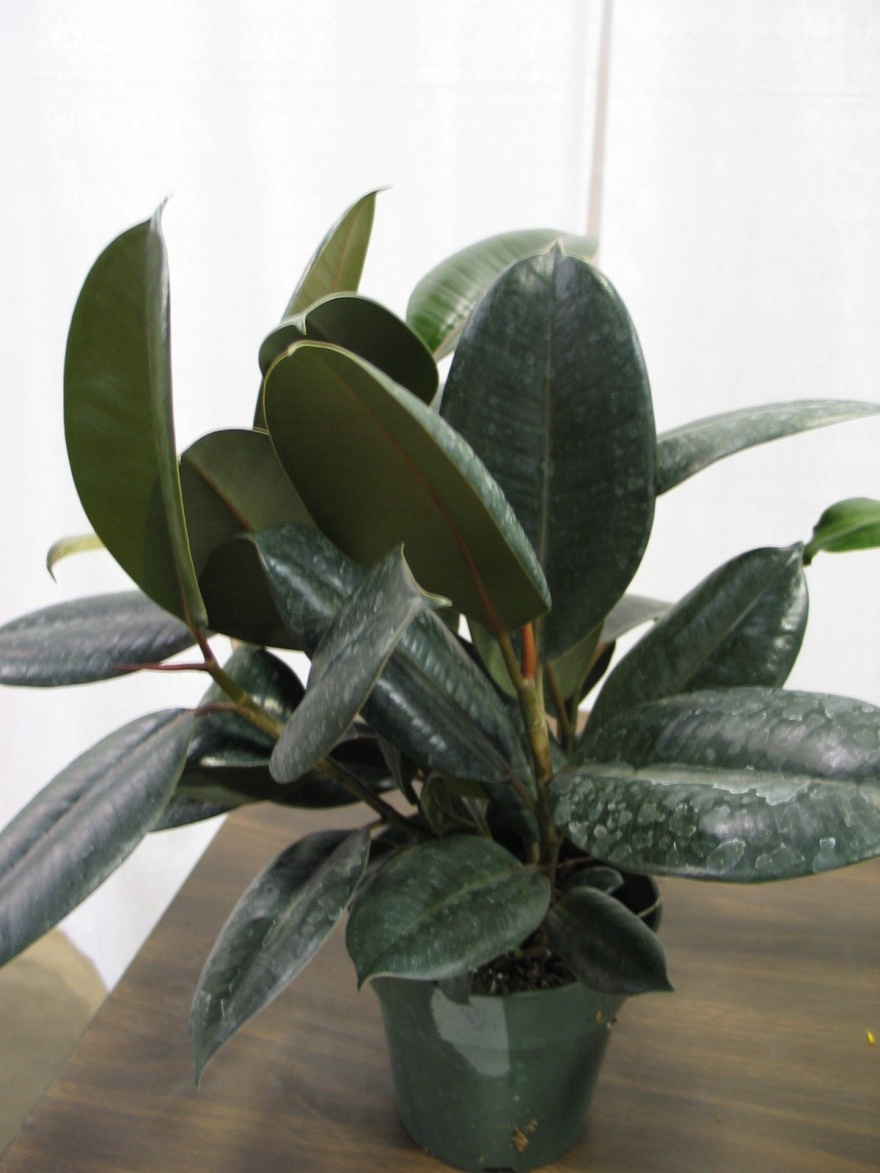 [Speaker Notes: 136Ficus elastica ‘Decora’‘Decora’ Rubber Plant
Toptropicals.com]
20
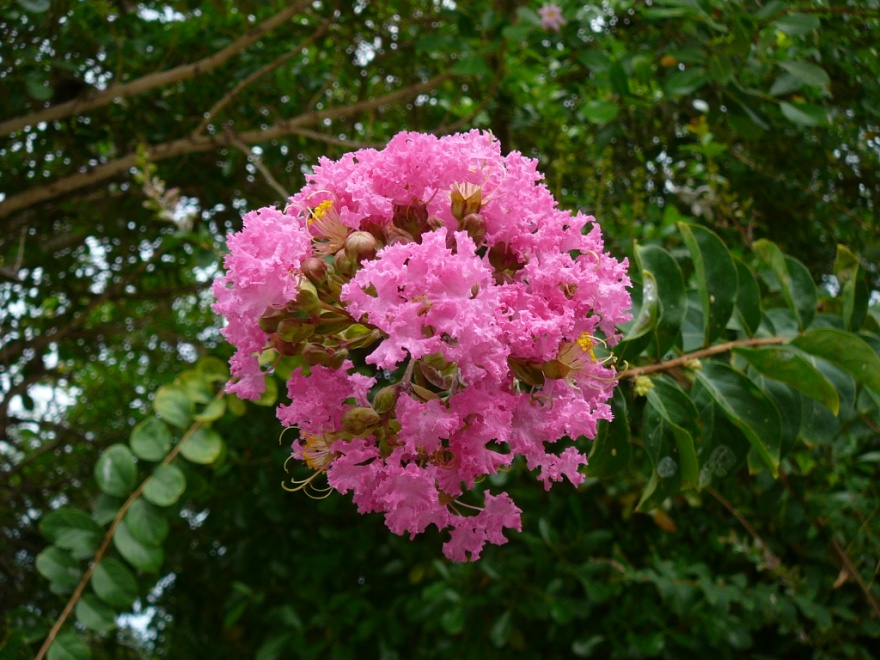 [Speaker Notes: 154 Lagerstroemia indica cv.Crape Myrtle
http://jabalamelnursery.com/mediafiles/Pictures/Plants/LAGERSTROEMIA%20INDICA.jpg
http://upload.wikimedia.org/wikipedia/commons/3/31/Lagerstroemia_indica_0001.jpg]
21
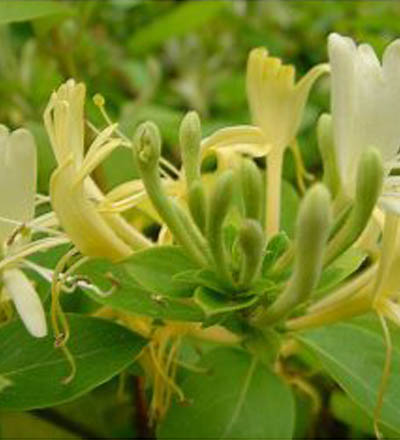 [Speaker Notes: 160Lonicera japonica ‘Halliana’Hall’s Japanese Honeysuckle
http://www.lejardin.ro/images/LONICERA_JAPONICA_HALLIANA.jpg
http://www.desert-tropicals.com/Plants/Caprifoliaceae/Lonicera_japonica.jpg]
[Speaker Notes: 145Hosta x hybrida cv.Plaintain lilyhttp://www.florifacts.umn.edu/2006%20Herbaceous%20Perennials/Hosta%20Sundance%20083.jpg
http://quaint.kapsi.fi/puutarha/kasvilistat/kuvakasvilista/Hosta/hosta_aureomarginata.jpg]
22
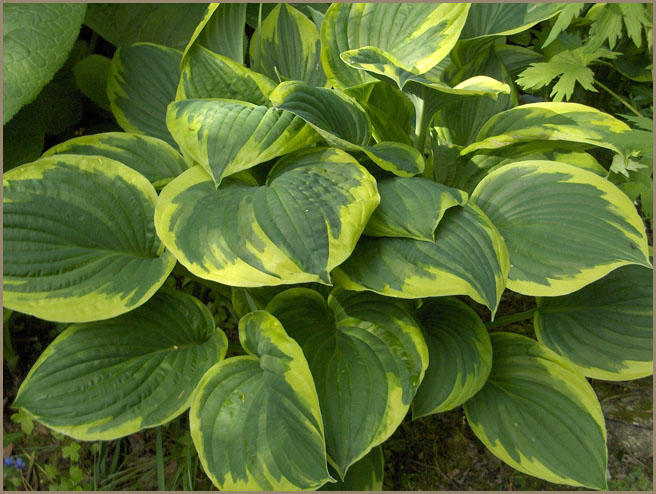 [Speaker Notes: 145Hosta x hybrida cv.Plaintain lilyhttp://www.florifacts.umn.edu/2006%20Herbaceous%20Perennials/Hosta%20Sundance%20083.jpg
http://quaint.kapsi.fi/puutarha/kasvilistat/kuvakasvilista/Hosta/hosta_aureomarginata.jpg]
23
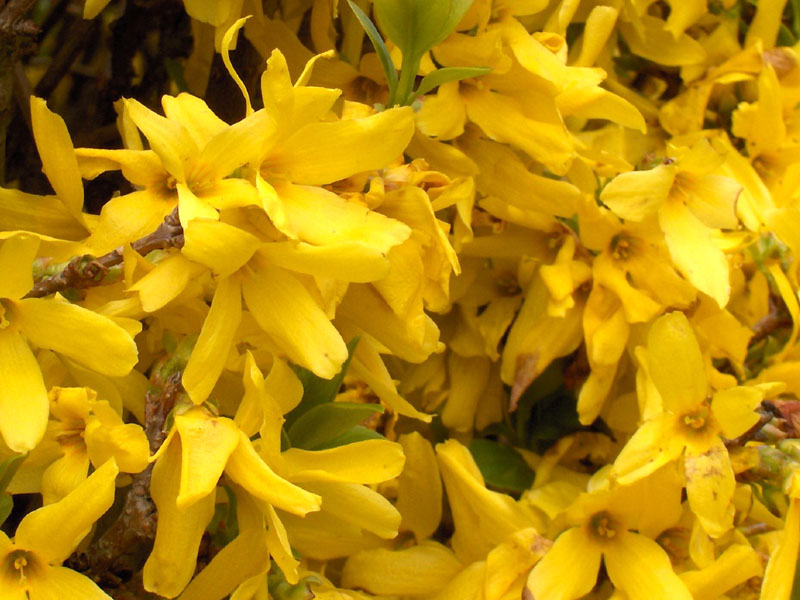 [Speaker Notes: 137Forsythia x intermeda cv.Border Forsythia
http://www.soonerplantfarm.com/_ccLib/image/plants/deta5-644.jpgPermission is granted to copy, distribute and/or modify this document under the terms of the GNU Free Documentation License, Version 1.2 or any later version published by the Free Software Foundation; with no Invariant Sections, no Front-Cover Texts, and no Back-Cover Texts. A copy of the license is included in the section entitled "GNU Free Documentation License". 
http://lh6.ggpht.com/_rWksMjEBTQk/Sa1NXbfTpxI/AAAAAAAAKZk/Ya55nX1vyp0/s800/leo-mic-Forsythia-x-intermedia-1229.jpg]
24
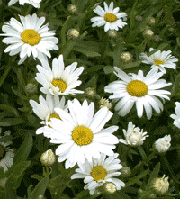 [Speaker Notes: 155Leucanthemum x superbum cv.Shasta daisy
http://www.gardensandplants.com/images/plants/Leucanthemum%20x%20superbum.jpg
http://www.shootgardening.co.uk/uploaded/images/plant_leucanthemum_x_superbum___silver_princess____1_21.jpg]
25
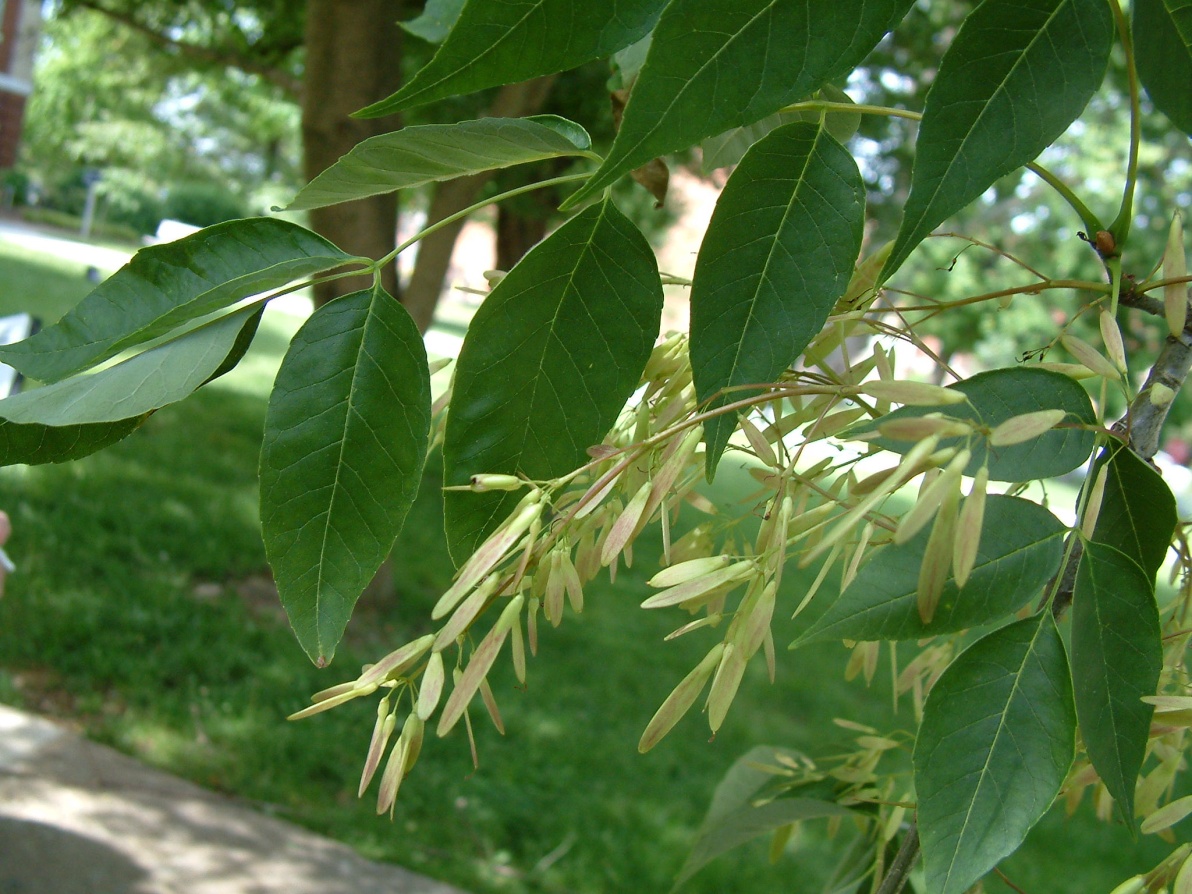 [Speaker Notes: 138Fraxinus americana cv.White Ash
http://faculty.etsu.edu/MCDOWELT/Pictures%20Use/Fraxinus%20americana.JPG
http://www.jvh-nurseries.com/language/multilingual/plants/list/fraxinus%20americana.jpg]
26
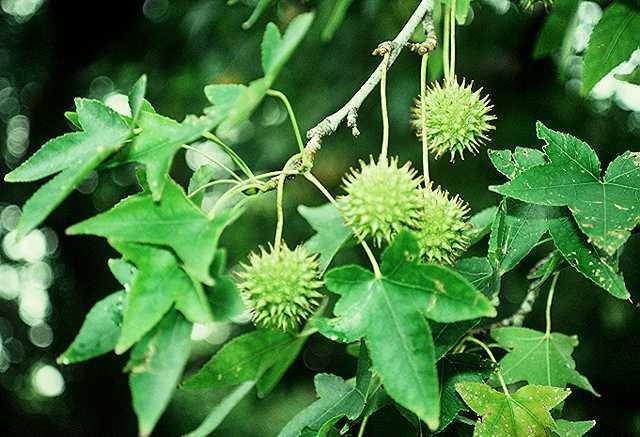 [Speaker Notes: 156Liquidambar styracifluaSweet Gum
http://biology.missouristate.edu/Herbarium/TreesonCampus/images/Sweetgum.jpg

http://www.hear.org/starr/images/full/starr-061204-1831.jpg]
27
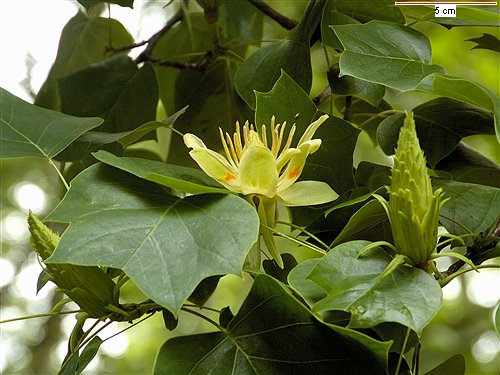 [Speaker Notes: 157Liriodendron tulipiferaTuliptree
http://www.floralimages.co.uk/images/liriodendron_tulipifera_1027.jpg
http://www.mivak.nl/Noorkerhof/images/Liriodendron%20tulipifera.jpg]
28
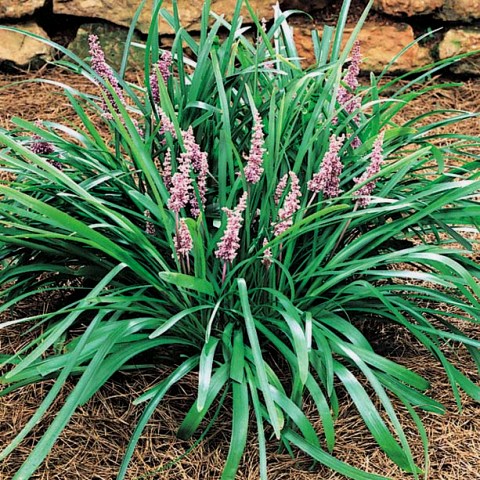 [Speaker Notes: 158Liriope spp. cv.Lily-turf
http://marecromwell.files.wordpress.com/2009/03/liriope.jpg
http://www.gruporiobravo.com/images/photos/Public/Groundcovers/Liriope%20-%20Silver%20Dragon%202.jpg]